FRONTERAS, ESTRATEGIAS Y DIPLOMACIA: PERSPECTIVAS COMPARATIVAS EN POLÍTICA EXTERIORComprendiendo la Frontera Sur con Guatemala José Luis Alvarado ValenzuelaCónsul de México en Tecún Umán
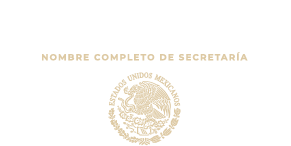 MÉXICO Y GUATEMALA, LA FRONTERA QUE NOS UNE
Compilador José Luis Alvarado Valenzuela
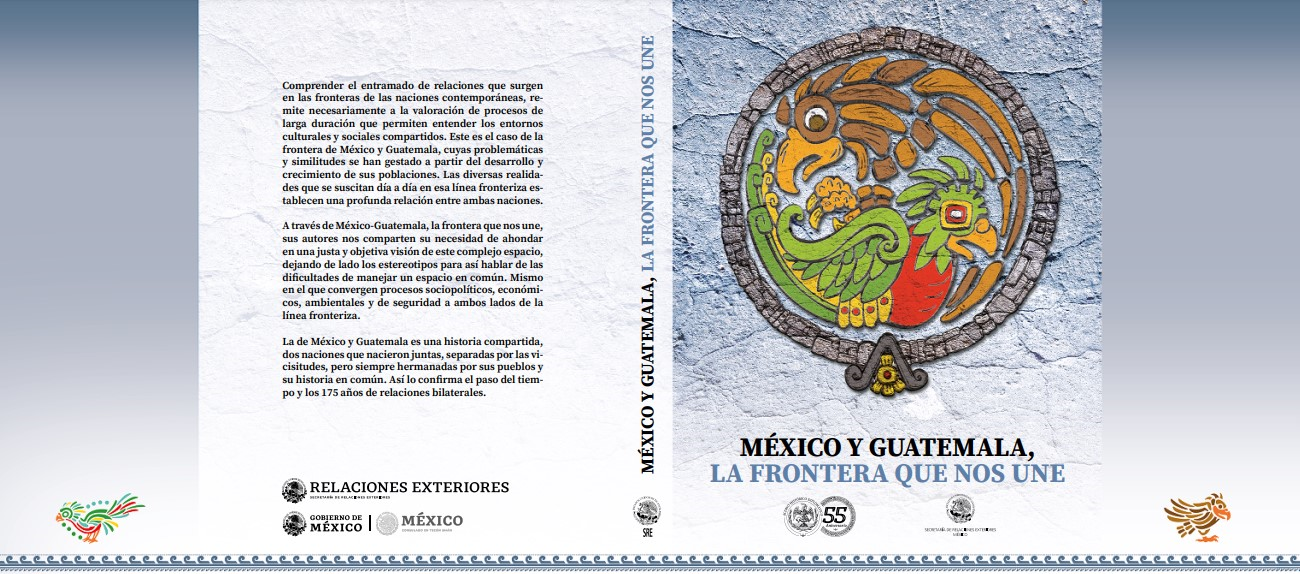 José Luis Alvarado ValenzuelaCónsul de México en Tecún Umán@Jose_LuisMEX@ConsulMexTeuConsulmexTeUcomexteu@sre.gob.mxconsulmex.sre.gob.mx/tecunuman/index.php/es(502) 7776 8181
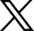 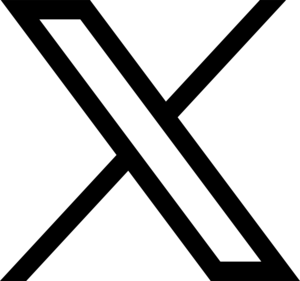 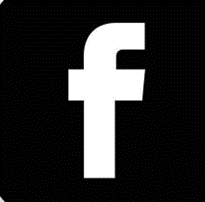 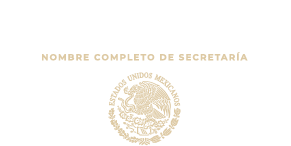 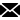 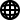 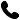